Додаток 3 
до Порядку складання бюджетної звітності розпорядниками та одержувачами бюджетних коштів, звітності фондами загальнообов'язкового державного соціального і пенсійного страхування 
(пункт 1 розділу II)
Звіт 
 про надходження і використання коштів, отриманих за іншими джерелами 
власних надходжень 
(форма N 4-2м)
за I квартал 2020 року
КОДИ
Установа
Центр позашкільної роботи
за ЄДРПОУ
33125888
Територія
Новомосковськ
за КОАТУУ
1211900000
Організаційно-правова форма господарювання
Комунальна організація (установа, заклад)
за КОПФГ
430
Код та назва відомчої класифікації видатків та кредитування державного бюджету     -
Код та назва програмної класифікації видатків та кредитування державного бюджету     -
Код та назва типової відомчої класифікації видатків та кредитування місцевих бюджетів 006 - Орган з питань освіти і науки
Код та назва програмної класифікації видатків та кредитування місцевих бюджетів (код та назва Типової програмної класифікації видатків та кредитування місцевих бюджетів) 0611090 - Надання позашкільної освіти закладами позашкільної освіти, заходи із позашкільної роботи з дітьми
Періодичність: квартальна (проміжна)   
Одиниця виміру: грн. коп.
Показники
КЕКВ 
та/або 
ККК
Код рядка
Затверджено на звітний рік
Залишок на початок звітного року
Перераховано залишок
Надійшло коштів за звітний період (рік)
Касові 
за звітний період (рік)
Залишок 
на кінець звітного періоду (року)
усього
у тому числі на рахунках в установах банків
усього
у тому числі перераховані з рахунків в установах банків
усього
у тому числі на рахунках в установах банків
1
2
3
4
5
6
7
8
9
10
11
12
Надходження коштів - усього
X
010
-
13320,00
-
-
-
X
X
13320,00
-
Від отриманих благодійних внесків, грантів та дарунків
X
020
-
X
X
X
-
X
X
X
X
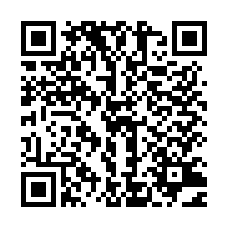 202000000016968577
АС  " Є-ЗВІТНІСТЬ "
ст. 1 з 4
1
2
3
4
5
6
7
8
9
10
11
12
Від підприємств, організацій, фізичних осіб та від інших бюджетних установ для виконання цільових заходів, у тому числі заходів з відчуження для суспільних потреб земельних ділянок та розміщення на них інших об’єктів нерухомого майна, що перебувають у приватній власності фізичних або юридичних осіб
X
030
-
X
X
X
-
X
X
X
X
Вищих та професійно-технічних навчальних закладів від розміщення на депозитах тимчасово вільних бюджетних коштів, отриманих за надання платних послуг, якщо таким закладам законом надано відповідне право; кошти, що отримують державні і комунальні вищі навчальні заклади, державні наукові установи, державні і комунальні заклади культури як відсотки, нараховані на залишок коштів на поточних рахунках, відкритих у банках державного сектору для розміщення власних надходжень, отриманих як плата за послуги, що надаються ними згідно з основною діяльністю, благодійні внески та гранти
X
040
-
X
X
X
-
X
X
X
X
Від реалізації майнових прав на фільми, вихідні матеріали фільмів та фільмокопій, створені за бюджетні кошти за державним замовленням або на умовах фінансової підтримки
X
050
-
X
X
X
-
X
X
X
X
Фінансування
X
060
-
X
X
X
X
X
X
X
X
Видатки та надання кредитів - усього
X
070
-
X
X
X
X
-
-
X
X
у тому числі: 
Поточні видатки
2000
080
-
X
X
X
X
-
-
X
X
Оплата праці і нарахування на заробітну плату
2100
090
-
X
X
X
X
-
-
X
X
Оплата праці
2110
100
-
X
X
X
X
-
-
X
X
Заробітна плата
2111
110
-
X
X
X
X
-
-
X
X
Грошове  забезпечення військовослужбовців
2112
120
-
X
X
X
X
-
-
X
X
Нарахування на  оплату праці
2120
130
-
X
X
X
X
-
-
X
X
Використання товарів і послуг
2200
140
-
X
X
X
X
-
-
X
X
Предмети, матеріали, обладнання та інвентар
2210
150
-
X
X
X
X
-
-
X
X
Медикаменти та перев’язувальні матеріали
2220
160
-
X
X
X
X
-
-
X
X
Продукти харчування
2230
170
-
X
X
X
X
-
-
X
X
Оплата послуг (крім комунальних)
2240
180
-
X
X
X
X
-
-
X
X
Видатки на відрядження
2250
190
-
X
X
X
X
-
-
X
X
Видатки та заходи спеціального призначення
2260
200
-
X
X
X
X
-
-
X
X
Оплата комунальних послуг та енергоносіїв
2270
210
-
X
X
X
X
-
-
X
X
Оплата теплопостачання
2271
220
-
X
X
X
X
-
-
X
X
Оплата водопостачання  та водовідведення
2272
230
-
X
X
X
X
-
-
X
X
Оплата електроенергії
2273
240
-
X
X
X
X
-
-
X
X
Оплата природного газу
2274
250
-
X
X
X
X
-
-
X
X
Оплата інших енергоносіїв та інших комунальних послуг
2275
260
-
X
X
X
X
-
-
X
X
Оплата енергосервісу
2276
270
-
X
X
X
X
-
-
X
X
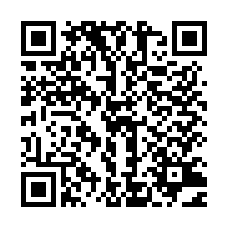 202000000016968577
АС  " Є-ЗВІТНІСТЬ "
ст. 2 з 4
1
2
3
4
5
6
7
8
9
10
11
12
Дослідження і розробки,  окремі заходи по реалізації державних (регіональних) програм
2280
280
-
X
X
X
X
-
-
X
X
Дослідження і розробки, окремі заходи розвитку по реалізації державних (регіональних) програм
2281
290
-
X
X
X
X
-
-
X
X
Окремі заходи по реалізації державних (регіональних) програм, не віднесені до заходів розвитку
2282
300
-
X
X
X
X
-
-
X
X
Обслуговування боргових зобов’язань
2400
310
-
X
X
X
X
-
-
X
X
Обслуговування внутрішніх боргових зобов’язань
2410
320
-
X
X
X
X
-
-
X
X
Обслуговування зовнішніх боргових зобов’язань
2420
330
-
X
X
X
X
-
-
X
X
Поточні трансферти
2600
340
-
X
X
X
X
-
-
X
X
Субсидії та поточні трансферти підприємствам (установам, організаціям)
2610
350
-
X
X
X
X
-
-
X
X
Поточні трансферти органам державного управління інших рівнів
2620
360
-
X
X
X
X
-
-
X
X
Поточні трансферти урядам іноземних держав та міжнародним організаціям
2630
370
-
X
X
X
X
-
-
X
X
Соціальне забезпечення
2700
380
-
X
X
X
X
-
-
X
X
Виплата пенсій і допомоги
2710
390
-
X
X
X
X
-
-
X
X
Стипендії
2720
400
-
X
X
X
X
-
-
X
X
Інші виплати населенню
2730
410
-
X
X
X
X
-
-
X
X
Інші поточні видатки
2800
420
-
X
X
X
X
-
-
X
X
Капітальні видатки
3000
430
-
X
X
X
X
-
-
X
X
Придбання основного капіталу
3100
440
-
X
X
X
X
-
-
X
X
Придбання обладнання і предметів довгострокового користування
3110
450
-
X
X
X
X
-
-
X
X
Капітальне будівництво (придбання)
3120
460
-
X
X
X
X
-
-
X
X
Капітальне будівництво (придбання) житла
3121
470
-
X
X
X
X
-
-
X
X
Капітальне  будівництво (придбання) інших        об’єктів
3122
480
-
X
X
X
X
-
-
X
X
Капітальний ремонт
3130
490
-
X
X
X
X
-
-
X
X
Капітальний ремонт житлового фонду  (приміщень)
3131
500
-
X
X
X
X
-
-
X
X
Капітальний ремонт інших об’єктів
3132
510
-
X
X
X
X
-
-
X
X
Реконструкція та реставрація
3140
520
-
X
X
X
X
-
-
X
X
Реконструкція житлового фонду (приміщень)
3141
530
-
-
-
-
-
-
-
-
-
Реконструкція та реставрація інших об’єктів
3142
540
-
X
X
X
X
-
-
X
X
Реставрація пам’яток культури, історії та архітектури
3143
550
-
X
X
X
X
-
-
X
X
Створення державних запасів і резервів
3150
560
-
X
X
X
X
-
-
X
X
Придбання землі та нематеріальних активів
3160
570
-
X
X
X
X
-
-
X
X
Капітальні трансферти
3200
580
-
X
X
X
X
-
-
X
X
Капітальні трансферти підприємствам (установам, організаціям)
3210
590
-
X
X
X
X
-
-
X
X
Капітальні трансферти органам державного управління інших рівнів
3220
600
-
X
X
X
X
-
-
X
X
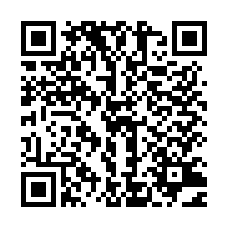 202000000016968577
АС  " Є-ЗВІТНІСТЬ "
ст. 3 з 4
1
2
3
4
5
6
7
8
9
10
11
12
Капітальні трансферти урядам іноземних держав та міжнародним організаціям
3230
610
-
X
X
X
X
-
-
X
X
Капітальні трансферти населенню
3240
620
-
X
X
X
X
-
-
X
X
Внутрішнє кредитування
4100
630
-
X
X
X
X
-
-
X
X
Надання внутрішніх кредитів
4110
640
-
X
X
X
X
-
-
X
X
Надання кредитів органам державного   управління інших  рівнів
4111
650
-
X
X
X
X
-
-
X
X
Надання кредитів підприємствам, установам, організаціям
4112
660
-
X
X
X
X
-
-
X
X
Надання інших внутрішніх кредитів
4113
670
-
X
X
X
X
-
-
X
X
Зовнішнє кредитування
4200
680
-
X
X
X
X
-
-
X
X
Надання зовнішніх кредитів
4210
690
-
X
X
X
X
-
-
X
X
Керівник
Сергієнко НА
Головний бухгалтер
Батирбекова ЛС
" 01 " квітня 2020р.
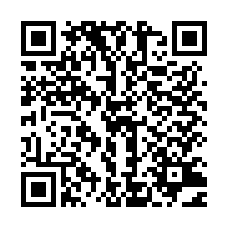 202000000016968577
АС  " Є-ЗВІТНІСТЬ "
ст. 4 з 4